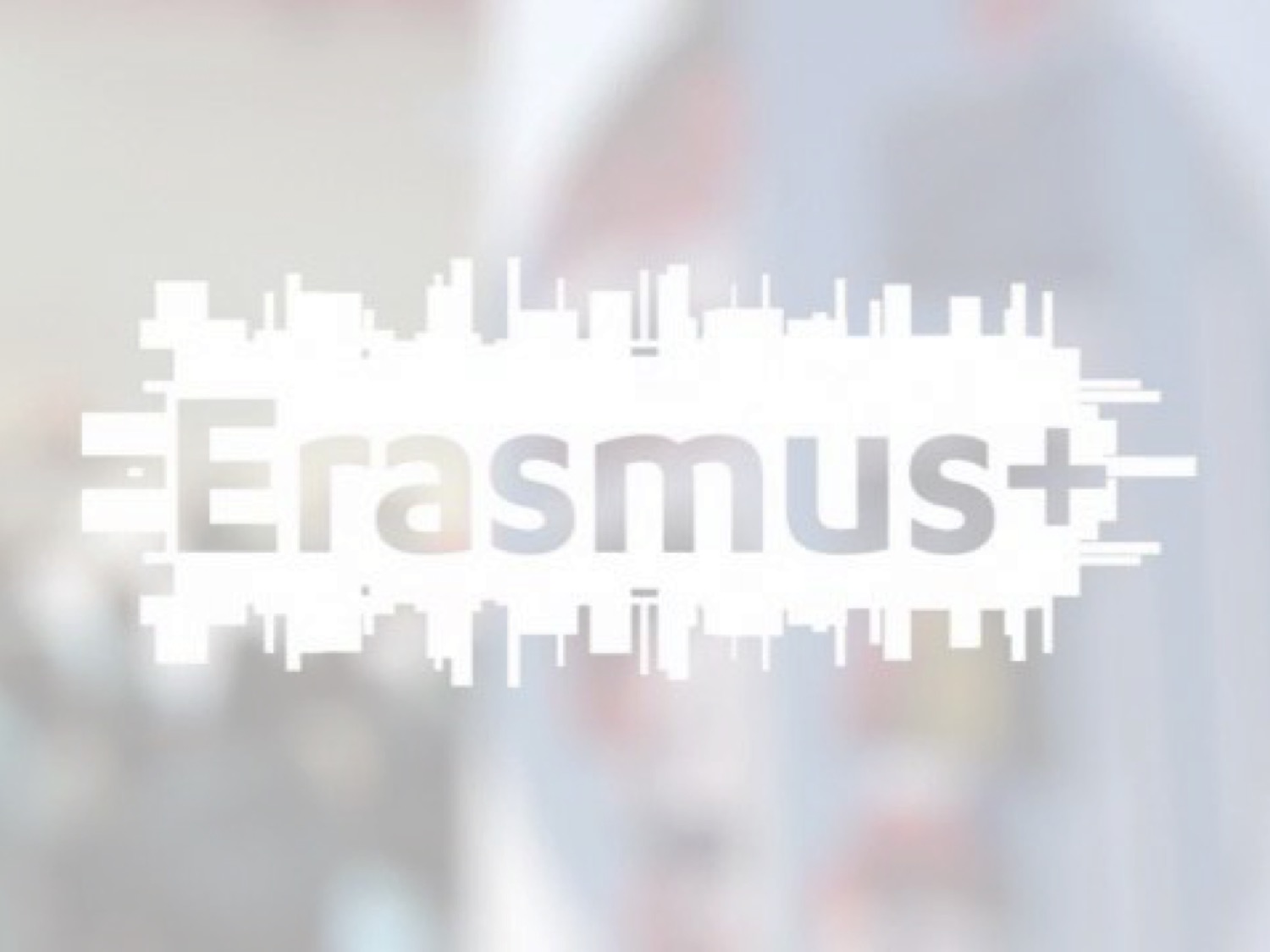 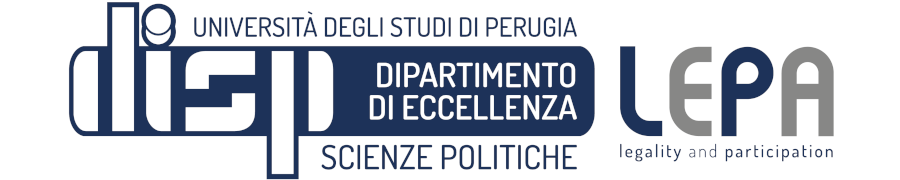 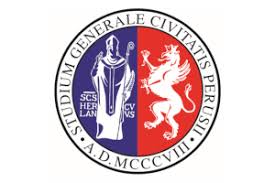 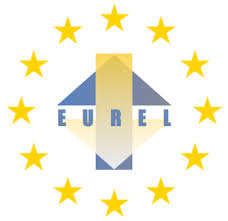 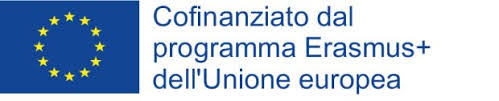 Cattedra Jean Monnet  - The implementation of EU policies by Regional and Local authorities (EUREL) A.A. 2018/2019Modulo “Diritto e politiche dell’Unione europea per l’occupazione e lo sviluppo”Massimo Bartolimassimo.bartoli@unipg.it
Lezione 5
Riflessioni in tema di imprenditoria sociale e di nuove frontiere dell’economia
Il Trattato: “Economia sociale”
Art. 3.3 TUE: “L'Unione instaura un mercato interno. Si adopera per lo sviluppo sostenibile dell'Europa, basato su una crescita economica equilibrata e sulla stabilità dei prezzi, su un'economia sociale di mercato fortemente competitiva, che mira alla piena occupazione e al progresso sociale, e su un elevato livello di tutela e di miglioramento della qualità dell'ambiente. Essa promuove il progresso scientifico e tecnologico”
Mercato unico: etica e socialità
Le esigenze di riqualificare la crescita del mercato interno verso “la massima inclusione possibile” ha da tempo spinto l’UE ad orientare la propria azione a favore di uno scenario in cui «lavoro (…) consumi, (…) risparmi e (…) investimenti abbiano un impatto e un significato più “etici” e più “sociali”, senza per questo rinunciare al fattore competitività» [Iniziativa per l’imprenditoria sociale. Costruire un ecosistema per promuovere le imprese sociali al centro dell’economia e dell’innovazione sociale, COM(2011) 682] - SBI
“Economia ed innovazione sociale” al centro delle recenti strategie di crescita, declinate in termini di coesione territoriale e di ricerca di nuove soluzioni occupazionali, soprattutto per le lotta contro la povertà e l’esclusione
Verso un mercato interno più etico? Il dibattito sul modello EBC
Crescita delle istanze etiche del mercato interno? 
Ciò si deduce da un recente parere di iniziativa del Comitato Economico e Sociale dell’UE  - «Economia del bene comune: un modello economico sostenibile orientato alla coesione sociale» 
Modello economico del bene comune (EBC): proposta di una sua progressiva inclusione nel quadro giuridico sia europeo che nazionale al fine di consolidare, nel mercato unico, un approccio maggiormente etico, basato sui valori e sulle conquiste europee in materia di politiche di responsabilità sociale
Approccio olistico che richiama l'economia solidale, l'economia circolare, l'economia della condivisione, l'economia orientata alla funzionalità, l'economia basata sulle risorse e l'economia blu
In sintonia con Europa 2020, si propone la transizione verso un «mercato etico europeo» capace di incentivare l'innovazione sociale, incrementare il tasso di occupazione ed apportare sicuri benefici per l'ambiente
Tra le strategie proposte per la sua realizzazione, l’introduzione di indicatori di benessere “altri” rispetto al PIL, quali il prodotto del bene comune e il bilancio del bene comune, l'elaborazione di politiche mirate a riconoscere le imprese con il maggiore contributo al bene comune (appalti pubblici etici e promozione del commercio interno etico)
Dal lato degli scambi internazionali, promozione del commercio estero etico come «marchio Europa»
L’impresa sociale - IS
Tra i destinatari delle nuove politiche etiche  vi è la c.d. “impresa sociale”
Come evidenziato dalla Comunicazione SBI del 2011 (p. 3), l’economia sociale impiega oltre 11 milioni di persone nell’UE, ovvero il 6% dei lavoratori dipendenti (in Italia il 5,4%)
Circa 1 su 4 delle imprese create in Europa sarebbe una IS, dato che sale a 1 su 3 in Belgio, Finlandia e Francia [TERJESEN S. (et al.), Global Entrepreneurship Monitor Report on Social Entrepreneurship, http://www.gemconsortium.org/about.aspx?page=pub_gem_special_topic_reports] (studio del 2009)
IS: la nozione - SBI/Reg. 1296/2013
L’approccio scelto dalla Commissione non pretende di fornire una definizione normativa erga omnes, quanto una “descrizione fondata su principi comuni alla maggior parte degli Stati membri” (nel rispetto della diversità delle scelte politiche, economiche e sociali operate)
Dal lato giuridico è determinante la connotazione di “impresa” – conformemente al Diritto UE e alla giurisprudenza della Corte di Lussemburgo – accentuando le connessioni con la normativa in tema di concorrenza
SBI: IS definita quale “attore dell’economia sociale il cui principale obiettivo non è generare utili per i suoi proprietari o azionisti, ma esercitare un impatto sociale”, producendo “innovazione sociale”. Il suo campo d’azione è il “mercato”, dove opera “producendo beni e servizi in modo imprenditoriale e innovativo”, attraverso una gestione “responsabile e trasparente, in particolare coinvolgendo dipendenti, clienti e altri soggetti interessati dalle sue attività commerciali”
Il Reg. “EaSI” 1296/2013 definisce l’IS (art. 2.1), prescindendo dalla sua effettiva forma giuridica,  come l’impresa che “conformemente al suo atto costitutivo, al suo statuto o a qualsiasi altro documento giuridico istituitivo dell'impresa, ha come obiettivo primario la realizzazione di un impatto sociale positivo e misurabile e non finalità lucrative per i proprietari, soci e azionisti”
A tal fine, l’impresa è chiamata a:
fornire beni o servizi che producono un “elevato rendimento sociale”
oppure ad impiegare metodologie di produzione di beni o servizi in grado di incorporare il proprio obiettivo sociale
Utili generati: solitamente si assiste ad un loro reinvestimento per la realizzazione dell’obiettivo sociale
Specifiche “procedure e regole predefinite riguardanti qualsiasi distribuzione dei profitti ad azionisti e proprietari che garantiscono che tale distribuzione non pregiudichi l'obiettivo primario”
La stessa organizzazione interna è un riflesso della mission d’impresa, puntando sulla promozione dei principi democratici, sull’ampia partecipazione e, sovente, sulla giustizia sociale prevedendo, ad esempio, forme di riduzione dei divari salariali
IS:  casistica e tipologie
fornitrici di beni e servizi sociali destinati a un “pubblico vulnerabile” (accesso all’alloggio e alle cure, l’assistenza a persone anziane o disabili, l’inclusione di gruppi vulnerabili, l’assistenza all’infanzia, l’accesso all’impiego e alla formazione);
che perseguono un obiettivo generale di natura sociale, ma la cui attività può riguardare beni o servizi non di natura sociale (come la formazione e la riqualificazione professionale)
Forma giuridica: non è raro trovare raggruppamenti di entità distinte (cooperative, fondazioni, associazioni e mutue), alcune delle quali possono essere imprese sociali tout court, mentre altre possono assumere la forma di società privata o di S.p.A.  di tipo tradizionale
SBI
SBI: lanciata dalla Commissione nel 2011 con la citata Comunicazione n. 682 (http://ec.europa.eu/internal_market/publications/docs/sbi-brochure/sbi-brochure-web_it.pdf)
Iniziative “complementari” come, ad esempio, quelle legate:
 alla Comunicazione della Commissione sulla responsabilità sociale delle imprese (RSI) - COM(2011) 681;
all’implementazione dei punti dello Small Business Act [Riesame dello “Small Business Act” per l’Europa”, COM(2011) 78]
La SBI si prefigge un triplice obiettivo a beneficio dell’imprenditoria sociale:
agevolarne l’accesso ai finanziamenti
accentuarne la visibilità nel mercato
migliorare il quadro normativo di riferimento
Obiettivi perseguiti attraverso 11 azioni chiave
IS: i canali di finanziamento
Il quadro normativo generale, sia a livello europeo che nazionale, non sembra tener sufficientemente conto delle specificità di tali imprese, in primis per ciò che concerne le regole sugli appalti pubblici o gli statuti esistenti
Investitori incerti di fronte a fattori come la redistribuzione degli utili o l’impiego di lavoratori vulnerabili, fattori che spesso connotano tali imprese come “più rischiose e meno redditizie di altre”
Accesso alle sovvenzioni: spesso rigidità burocratica che rende particolarmente ostico il’iter di presentazione di un progetto in ragione della forma associativa richiesta per partecipare al bando, oppure bandi per programmi di breve durata, non idonei al perseguimento delle finalità sociali “a lungo termine” tipici delle IS
Dal lato delle “risorse pubbliche”, il Programma EaSI ha messo a disposizione per lo sviluppo del mercato dell’investimento sociale - e per agevolare l’accesso ai finanziamenti - una cifra di 85 ML di euro nel periodo 2014-2020 mediante strumenti simili ai prestiti
Il terzo asse di EaSI "Microfinanza e imprenditoria sociale" (21% del totale), ripartisce le relative dotazioni finanziarie nelle  sezioni “microfinanziamenti per le categorie vulnerabili e le microimprese” e “imprenditoria sociale” per le percentuali minime del 45%: la quota restante può essere assegnata ad entrambe oppure ad una combinazione di esse
Dal lato dello stimolo agli investimenti privati va segnalata l’attenzione posta dalla UE all’implementazione di specifici strumenti finanziari, come i fondi comuni di investimento specializzati nell’area del sociale, dando seguito all’azione chiave n. 3 della SBI
Con il Reg. (UE) 346/2013 relativo ai fondi europei per l’imprenditoria sociale si è tentato di stabilire un “quadro comune di norme riguardo all’utilizzo della denominazione «EuSEF» in relazione a fondi qualificati per l’imprenditoria sociale, con particolare riferimento alla composizione del portafoglio dei fondi che operano sotto tale denominazione, agli obiettivi di investimento ammissibili, agli strumenti di investimento che essi possono impiegare e alle categorie di investitori che possono investire in tali fondi in virtù di norme uniformi nell’Unione
In particolare, ai gestori di tali fondi è vietato applicare “metodi che possono aumentarne l’esposizione oltre il livello del capitale sottoscritto, sia attraverso l’assunzione di prestiti di contante o titoli, sia assumendo posizioni in strumenti derivati o attraverso altri mezzi” (art. 5, par. 2), conducendo i propri affari “in modo da favorire l’impatto sociale positivo delle imprese di portafoglio ammissibili” ed applicando “un livello elevato di diligenza nella selezione e nel controllo continuo degli investimenti in imprese di portafoglio ammissibili e dell’impatto sociale positivo di tali imprese” (art. 7, lett. c, d)
Reg. (UE) 345/2013  sui fondi di venture capital “qualificati” – in quanto destinati alle start-up europee - introduttivo della nuova denominazione distintiva di “fondo europeo di venture capital” (EuVECA) e Reg. (UE) 760/2015 su fondi europei di investimento (alternativi) a lungo termine (ELTIF) (strumento volto a scongiurare il rischio di norme nazionali differenziate per la commercializzazione transfrontaliera dei fondi di investimento che si concentrano su imprese non quotate e su attività “reali”)
La sharing – gig - economy
La Commissione europea spinge per l’armonizzazione delle regole nazionali su imprese e servizi per evitare:
il rallentamento dello sviluppo del mercato interno;
gli ostacoli alla crescita, all’innovazione ed alla creazione di nuovi posti di lavoro
Così è avvenuto il 2 giugno 2016 con l’Agenda sull’economia collaborativa - COM(2016) 356 final - uno strumento di indirizzo, peraltro preannunciato nella strategia per il mercato unico, contenente specifici orientamenti per le autorità nazionali ed i vari stakeholder, con lo scopo di favorire uno sviluppo equilibrato del settore, prestando una speciale attenzione alle c.d. “piattaforme collaborative”
Dipanare la “zona grigia” creatasi con i vari interventi nazionali (incertezza sia per gli operatori tradizionali che per i nuovi prestatori di servizi ed i consumatori) 
Tra i temi trattati, le condizioni di accesso al mercato (licenze ed autorizzazioni all’esercizio di impresa) il regime delle responsabilità, della protezione dei consumatori, della tutela dei lavoratori e, infine, le questioni fiscali
In linea generale, ciò che la Commissione raccomanda agli Stati membri, e su cui avverte di voler svolgere un’azione di monitoraggio e controllo, è:
vietare il meno possibile simili attività
non equiparare, in termini di costi, oneri e responsabilità, i prestatori occasionali di un servizio ai veri professionisti, distinguibili sia per il volume di attività svolte, sia per il carattere di “interesse generale” da queste incorporato
non assimilare il mero intermediario, a metà strada tra l’offerente ed il consumatore, al prestatore reale dell’attività
ogni servizio “di carattere economico” (costo per il consumatore ed impiego effettivo di personale) soggetto alle regole UE sulla concorrenza, sugli standard sociali minimi per il lavoro subordinato e sulla protezione dei consumatori
in tali circostanze non ci si potrà sottrarre dalle imposte (reddito delle persone fisiche, delle società ed IVA)
Il caso Uber
Sent. CGUE del 20 dicembre 2017 (rinvio pregiudiziale operato dal Tribunale di commercio n. 3 di Barcellona, con decisione del 16 luglio 2015) - C‑434/15
«Rinvio pregiudiziale – Articolo 56 TFUE – Articolo 58, paragrafo 1, TFUE – Servizi nel settore dei trasporti – Direttiva 2006/123/CE – Servizi nel mercato interno – Direttiva 2000/31/CE – Direttiva 98/34/CE – Servizi della società dell’informazione – Servizio d’intermediazione che consente, mediante un’applicazione per smartphone, di mettere in contatto dietro retribuzione conducenti non professionisti che utilizzano il proprio veicolo con persone che intendono effettuare spostamenti in aerea urbana – Requisito di un’autorizzazione»
Uber si già era resa protagonista di una serie di ricorsi interni
 Tribunal de commerce de Bruxelles (31 marzo 2014); Employment Tribunal di Londra (Case 2202550/2015 & Other Employment Tribunal between Mr Y Aslam, & Other and Uber B.V., Uber London Ltd and Uber Britannia Ltd); Frankfurt District Court (sentenza del 18 marzo 2015 n. 3 08 0 136/14 confermata in Corte d’appello in data 9 giugno 2016); Tribunale Ordinario di Torino (sentenza n. 1553/2017 del 20 marzo 2017); Conseil Constitutionnel (decisione n. 2015-484 QPC 22 settembre 2015, Societé UBER France SAS et autre III) e High Court of Denmark (sentenza del 18 novembre 2016)
Domanda pregiudiziale da un procedimento promosso da un’associazione professionale di conducenti dei taxi:  violazione delle regole di “leale concorrenza” da parte della multinazionale californiana 
I termini principali della questione vertono sulla tipologia di servizio “principalmente ed essenzialmente” offerto:  
servizio di trasporto (come sostenuto dalle associazioni di categoria in rivolta)?
mero servizio tecnologico di intermediazione fra utenti e conducenti (come affermato dai legali di Uber)?
Decisione con ripercussioni anche per tutte le imprese le cui piattaforme digitali possono ricadere nei settori dell’economia on-demand, della gig economy o della rental economy
Punto di partenza per “meglio inquadrare” (giuridicamente) i servizi di “mera intermediazione informatica” ascrivibili dentro il contenitore della sharing economy, con le imprese  che, formalmente, sembrerebbero limitarsi a gestire un marketplace
La pronuncia della Corte
Avvalorando il ragionamento dell’Avvocato generale, la CGUE ha dichiarato che:
l’attività di intermediazione offerta da Uber tramite la app “UberPop” si configura, sebbene con modalità innovative, quale “servizio nel settore dei trasporti” e non come “servizio di intermediazione elettronica o della società dell’informazione”;
il servizio d’intermediazione è secondario rispetto al potere organizzativo che esercita su aspetti come i prezzi, gli orari di lavoro e le condizioni del veicolo e del servizio, nonché, in ultimo, sugli autisti stessi
La sentenza garantisce la compatibilità con il diritto UE di qualsiasi normativa nazionale che assoggetti l’attività di Uber, e non solo quella dei suoi autisti, a licenze o autorizzazioni
Uber qualificato come “gestore di servizi di trasporto urbano”: ridefinire i rapporti contrattuali con i propri conducenti (non “prestatori liberi ed autonomi” come sostenuto da Uber)
Riconoscendo un ampio potere organizzativo sulle modalità di prestazione del servizio, il contratto di trasporto deve ritenersi stipulato, non tanto fra i drivers di Uber ed il passeggero, quanto con la stessa compagnia statunitense
Dagli accordi stipulati sul modello peer-to-peer – con incertezza sul diritto applicabile - si passerebbe al modello business-to-consumer (B2C), con applicazione della normativa del “Codice dei consumatori”
Auspicata la pronta adozione di norme comuni a livello UE
http://www.europarl.europa.eu/doceo/document/TA-8-2019-0379_IT.html?redirect#BKMD-31
Risoluzione legislativa del Parlamento europeo del 16 aprile 2019 sulla proposta di direttiva del Parlamento europeo e del Consiglio relativa a condizioni di lavoro trasparenti e prevedibili nell'Unione europea (COM(2017)0797 – C8-0006/2018 – 2017/0355(COD))
Diritti minimi per i lavoratori che svolgono un'occupazione occasionale o a breve termine
Obbligo di comunicare le condizioni di lavoro il primo giorno o entro 7 giorni se giustificato (descrizione delle mansioni, data di inizio, durata, retribuzione, giornata lavorativa standard o orario di riferimento per coloro che hanno orari di lavoro imprevedibili)
Possibilità di rifiutare, senza conseguenze, un incarico al di fuori dell’orario prestabilito o essere compensati se l'incarico non è annullato in tempo
Divieto per i datori di lavoro di sanzionare i lavoratori che vogliono accettare impieghi con altre imprese, sempre che le nuove mansioni non rientrino nell'orario di lavoro stabilito
Periodo di prova limitato a sei mesi (o proporzionale alla durata prevista del contratto in caso di lavoro a tempo determinato). Un contratto rinnovato per la stessa funzione non potrà essere definito quale periodo di prova
Il datore di lavoro dovrà fornire gratuitamente una formazione che sarà inclusa nell’orario di lavoro. Quando possibile, tale formazione dovrà essere anche completata entro l'orario di lavoro